Experimental iron smelting
Versuchschmelze
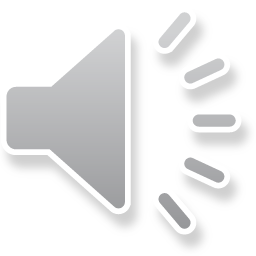 Choosing of the Workshop’s place
Auswahl des Platzes der Werkstatt
Deepening the workshop’s pit
Vertiefung der Werkstattgrube
Deepening the workshop’s pit
Vertiefung der Werkstattgrube
Build in the furnaces to the
side of the workshop’s pit.
Einbauen der Öfen 
zur Werkstattsgrube.
Drying of the furnaces / Trocknung der Öfen
Charcoal / Holzkohle
Reheating hearth / Ausheizherd
Ore roasting / Erzröstung
Blowing / Geblase
Slag tapping from the Thiele’s furnace
Schlackenabstich aus der Thiele-Ofen
Smithing one of the iron blomms made in the Thiele’s furnace
Schmieden einer der Luppe aus der Thiele-Ofen
Compression one of the iron blomms 
Komprimiering einer der Luppen
A kohó mellfalazatának nyitása, a buca kihúzása.
A vassalak leverése a vasbucáról az újraizzítás előtt. / Opening of the furnace. Knocking down the slag from the iron bloom before the reheating. / Eröffnung der Brustwand des Ofens. 
Herunterschlagen der Schlacke von der Eisenluppe. (Gömöri-kohó / Gömöri’s furnace)
A diáktábor vezetői:
Az egyik vasbuca
One of the iron blooms
Eine der Eisenluppen
Gömöri János: 
A vaskohászat története és régészete / History and archaeology of the iron smelting / Geschichte und Archäologie der Eisenherstellung
Thiele Ádám:
A vas színítés technikája / 
technic of the iron-making /
Technik der Eisenherstellung
a Gömöri J. által épített kohóból /
made by J. Gömöri /
aus der Ofen von J. Gömöri
Tourists help to blow the furnace
Touristen helfen den Ofen geblasen
Blastfurnace Hochofen
(functioned / im Betrieb 1813 - 1872)